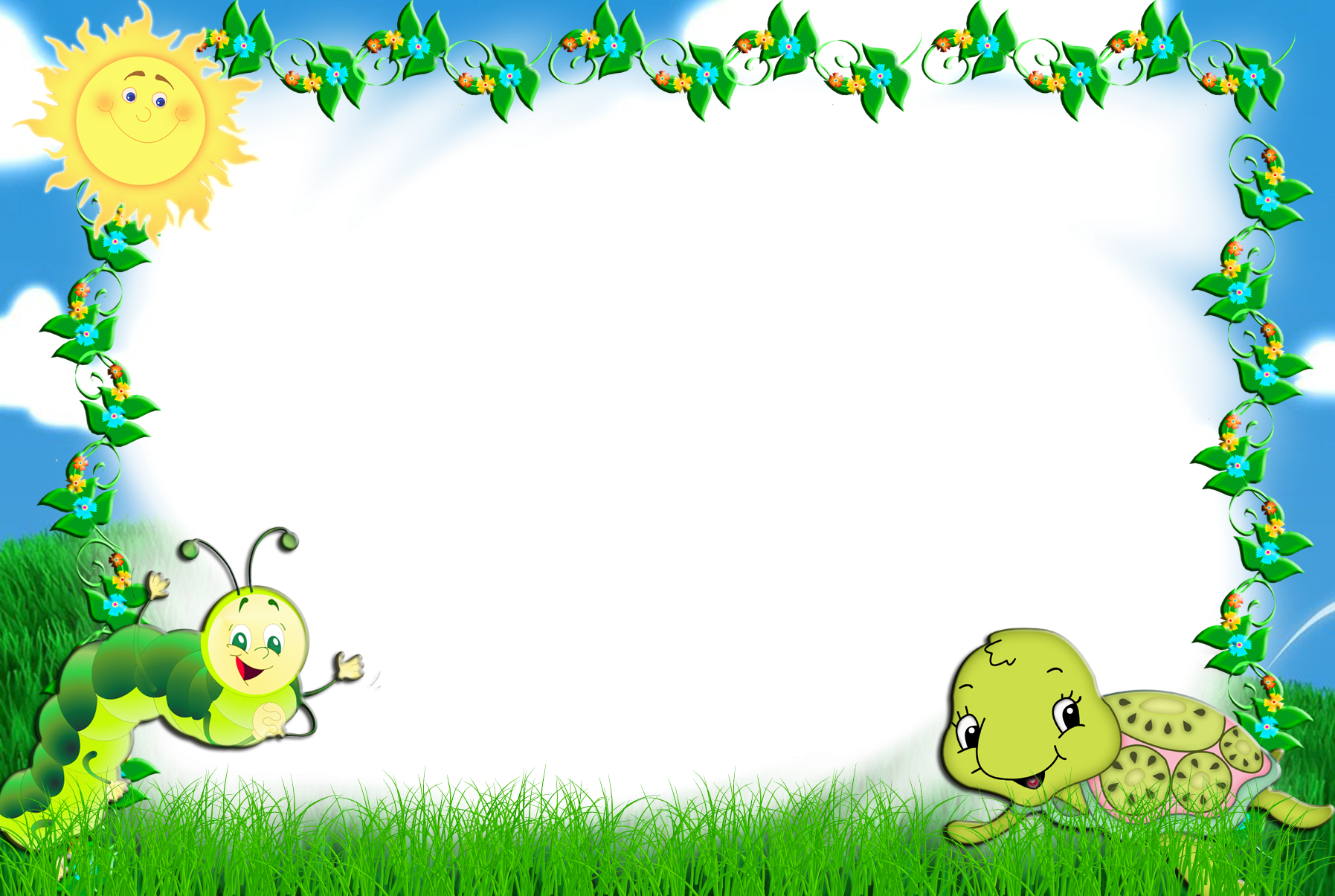 TIẾT 46
ĐỘ DÀI ĐƯỜNG TRÒN, CUNG TRÒN. 
LUYỆN TẬP
GIÁO VIÊN : NGUYỄN THỊ HÙY

NGÀY THỰC HIỆN : 17/04/2020
Đường tròn có số đo
Cung AmB có số đo
A
Độ dài đường tròn, cung tròn được tính như thế nào?
O
m
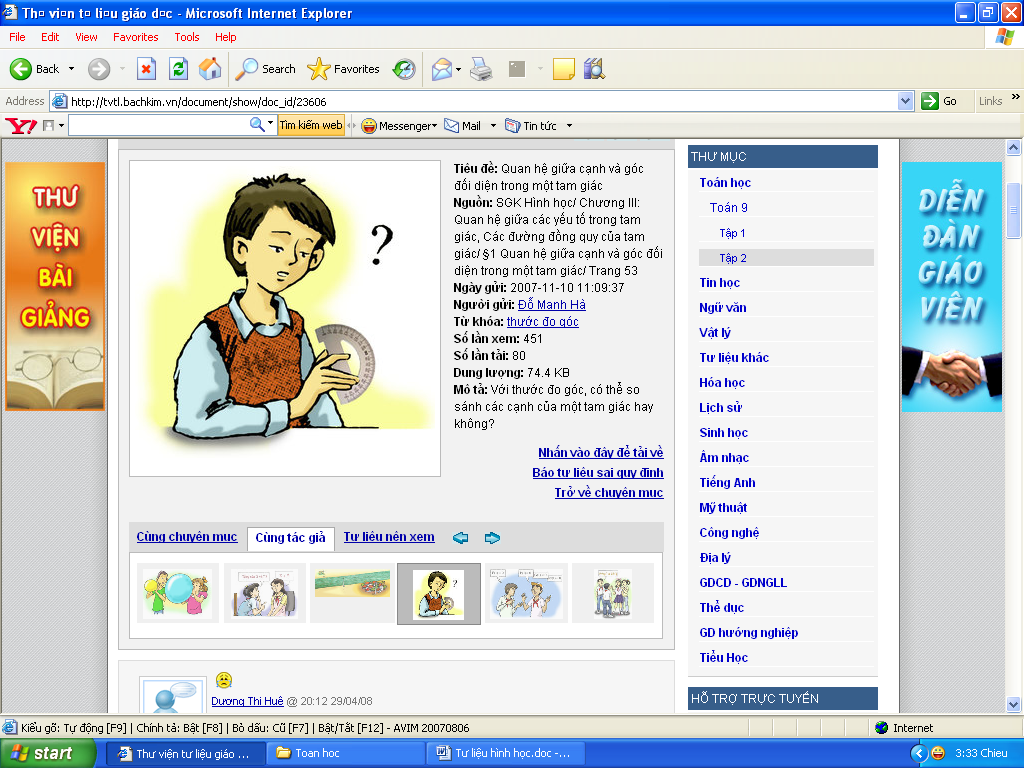 B
Bài 9 : ĐỘ DÀI ĐƯỜNG TRÒN, CUNG TRÒN. LUYỆN TẬP
1) Công thức tính độ dài đường tròn :
C : Độ dài đường tròn
      (chu vi hình tròn)
R : Bán kính

    : đọc là pi
d : Đường kính
Hoặc
Lưu ý khi sử dụng số
* Khi giải những bài toán có sử dụng số   , không phải ta luôn luôn đổi                 để thực hiện phép tính. Tùy theo yêu cầu bài toán, ta mới thay                để tính toán
* Khi lấy giá trị gần đúng của pi là 3,14 thì kết quả của phép tính phải mang dấu xấp xỉ  (        )
Câu hỏi trắc nghiệm
Câu 1:  Một chiếc bàn hình tròn có bán kính là 0,5m (lấy số      = 3,14). Chu vi của chiếc bàn đó là :
Rất tiếc: 
Câu trả lời chưa chính xác
Xin chúc mừng: 
Câu trả lời chính xác
A
B
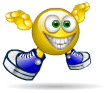 Cách tính :
C = 2.     .R
   = 2. 3,14. 0,5
   = 3,14
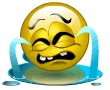 C
D
Câu hỏi trắc nghiệm
Câu 2 : Biết đường kính của một bánh xe đạp là 0,65m (lấy số      = 3,14). Chu vi của bánh xe đó là :
Rất tiếc: 
Câu trả lời chưa chính xác
Cách tính :
C =    .d
    = 3,14. 0,65
    = 2,041
Xin chúc mừng: 
Câu trả lời chính xác
A
2,041
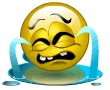 B
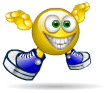 C
? Người đi xe đạp sẽ đi được quãng đường là bao nhiêu mét nếu bánh xe lăn trên mặt đất được 1000 vòng
3,768
D
Đáp án : 2,041.1000 = 2041 (m)
Câu hỏi trắc nghiệm
Câu 3:  Độ dài của một đường tròn bằng 25,12 cm(lấy số      = 3,14). Vậy đường kính của đường tròn đó bằng
Rất tiếc: 
Câu trả lời chưa chính xác
Xin chúc mừng: 
Câu trả lời chính xác
Cách tính :
A
B
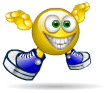 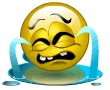 C
8 m
D
2) Công thức tính độ dài cung tròn :
Hãy điền biểu thức thích hợp vào các chỗ trống trong dãy lập luận sau:
?2
Đường tròn bán kính R (ứng với cung          ) có độ dài là  …………
Vậy cung     bán kính R có độ dài là        = ......
Suy ra cung     bán kính R có độ dài là ….....
2)  Công thức tính độ dài cung tròn :
R
O
: Độ dài cung
R : Bán kính
n : Số đo cung
Câu hỏi trắc nghiệm
Câu 1: Độ dài của cung tròn bằng bao nhiêu nếu biết bán kính của đường tròn là 10cm và số đo cung đó là 90 độ
Cách tính :
A
B
l = 15,7
C
D
Câu hỏi trắc nghiệm
Câu 2: Nếu độ dài của cung           là 35,6 cm thì bán kính của đường tròn đó là :
Cách tính :
A
R = 40,8 cm
B
C
R = 81,6 cm
D
Câu hỏi trắc nghiệm
Câu 3: Nếu bán kính R của đường tròn là 21 cm, độ dài l của cung tròn là 20,8 cm thì số đo độ của cung đó được tính như sau :
Bạn Minh giải:
Bạn Nam giải:
Theo em bạn nào giải đúng?
A
Bạn Minh giải đúng
B
Bạn Nam giải đúng
Luyện tập
*Bài tập 65 SGK/94
Lấy giá trị gần đúng của      là 3,14.         Hãy điền vào các ô trống trong bảng sau
1,5
3,18
4
5
6
8
20
6,37
62,8
31,4
18,84
9,42
Vận dụng công thức d = 2R
Bài tập 67 SGK/95
Lấy giá trị gần đúng của       là 3,14, hãy điền vào ô trống trong bảng sau (làm tròn kết quả đến chữ số thập phân thứ nhất và đến độ)
40,8
21,1
15,7
4,4
Vận dụng công thức:
Bài tập 69 SGK/95
Máy kéo nông nghiệp có hai bánh sau to hơn hai bánh trước. Khi bơm căng, bánh xe sau có đường kính là 1, 672 m và bánh xe trước có đường kính là 88 cm. Hỏi khi bánh xe sau lăn được 10 vòng thì bánh xe trước lăn được mấy vòng?
Hướng dẫn : Ta cần tính 
Chu vi bánh sau.
Chu vi bánh trước.
Quãng đường xe đi được khi bánh sau lăn được 10 vòng. Từ đó tính được số vòng lăn của bánh trước.
Giải
Quãng đường xe đi được khi bánh sau lăn 10 vòng là:
Chu vi bánh sau là:
Số vòng lăn của bánh trước  là:
Chu vi bánh trước là:
C =2R
C = d
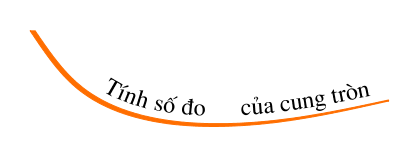 Sơ đồ tư duy
n0
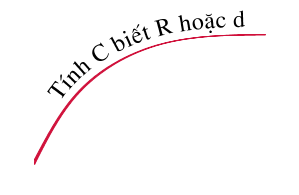 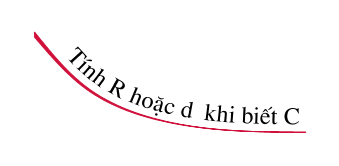 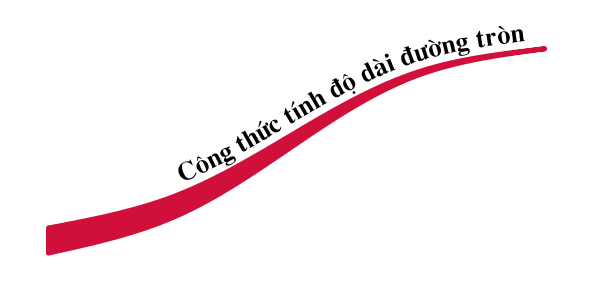 Độ dài 
đường tròn, 
cung tròn
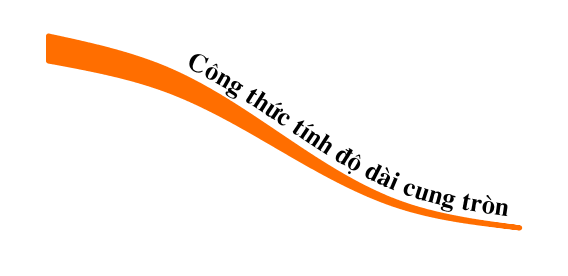 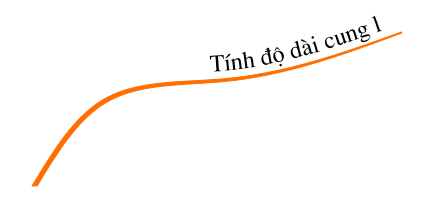 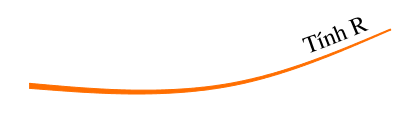 Hướng dẫn về nhà
1. Học thuộc công thức tính độ dài đường tròn, cung tròn.
2. Làm bài tập  66, 68, 70 SGK/95
3. Tiết sau Ôn tập chương III